VR Controlled Robot
(VRCR)
Team Members: Eric Hinds, Levi McAdams, Zijian Song, Samuel Torres, and Tyler Allen
Team Introduction
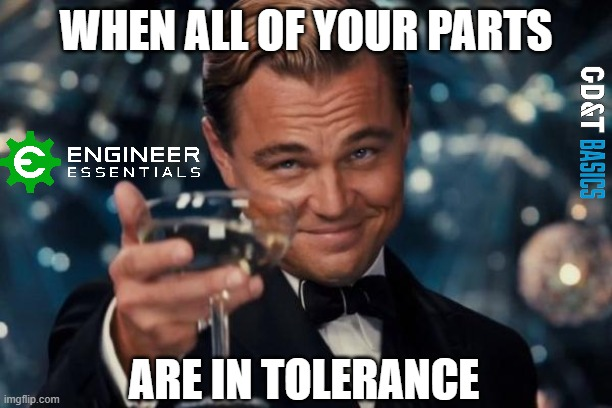 ‹#›
Project Clients
The clients for this project are Dr. Armin Eilaghi and Dr. Reza Razavian whom are both professors in the mechanical engineering department at NAU as well as CEIAS.
The funding for this project is supplied by CEIAS.
(figures 3, 4,5)
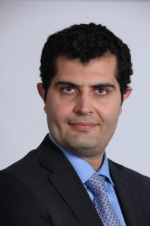 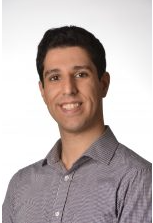 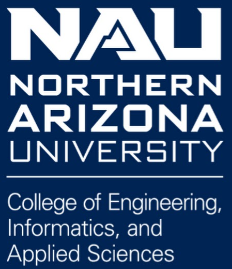 Figure 3. Dr. Armin Eilaghi
Figure 4. Dr. Reza Razavian
Figure 5. Ceias
‹#›
Samuel Torres 06/20/23 VRCR 13
Project Description
Robotic Utility Tank’s (RUT) are great for performing tasks where a human cannot or should not be present such as:
Explosive environments
Surgery from a different place
Space exploration
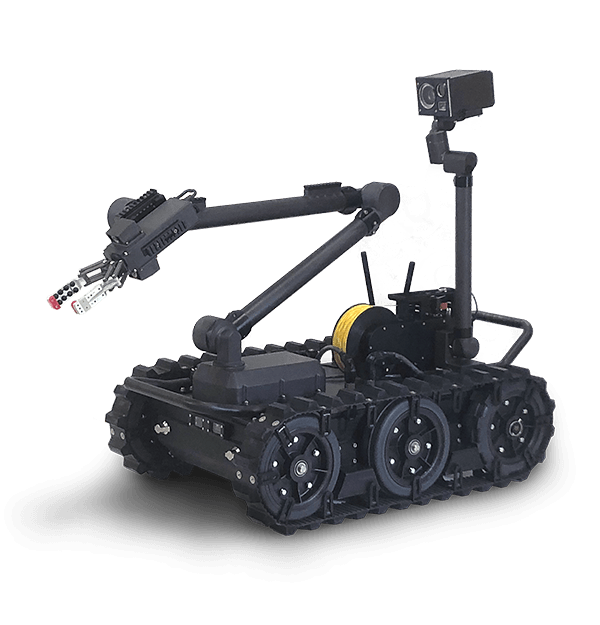 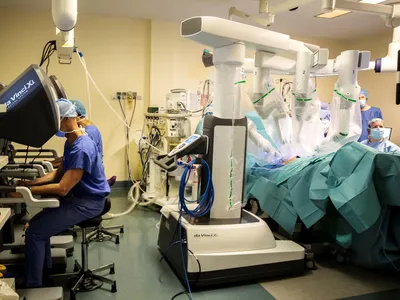 [1] Figure 6: Military Robot
[2] Figure 7: Surgery Robot
Levi McAdams
7/3/23 VRCR 23
[1] https://justtotaltech.com/military-robots/
[2] https://spectrum.ieee.org/robotic-surgery
Project Description
VR Controlled Robot (VRCR)
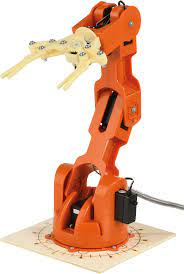 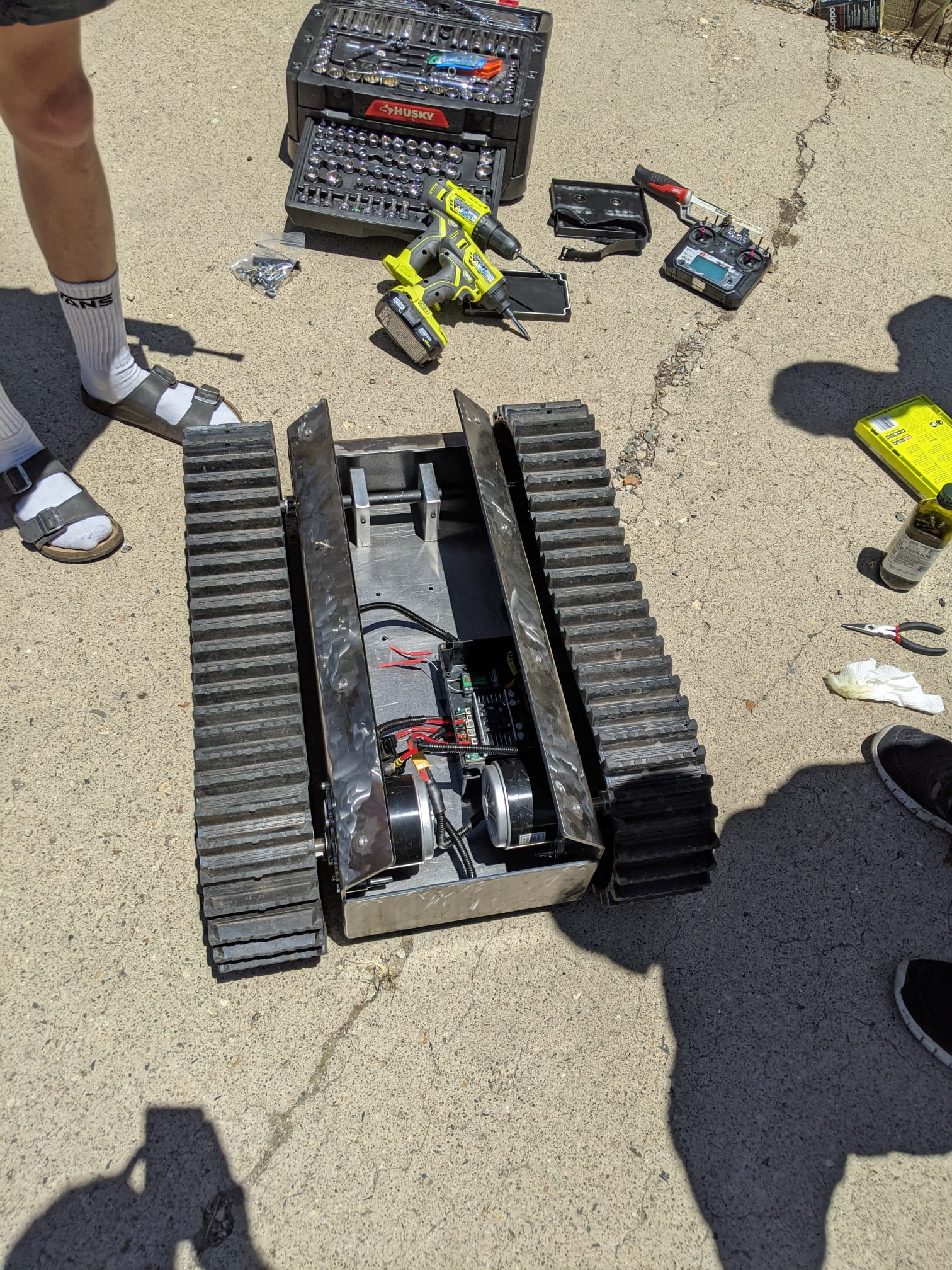 Integrate
Controlled
by
VR
Figure 9 Robot Arm
https://store-usa.arduino.cc/products/tinkerkit-braccio-robot?selectedStore=us
Figure 8 RUT
Courtesy of Samuel T.
‹#›
Samuel Torres 06/20/23 VRCR
Concept Generation Process
RUT
Robot Utility Tank provided by a previous capstone
Customer requirements request mobility improvements
Robotic Arm
Team was able to decide direction
Purchase a pre built example
Design one from scratch
VR Control
Meta Quest 2
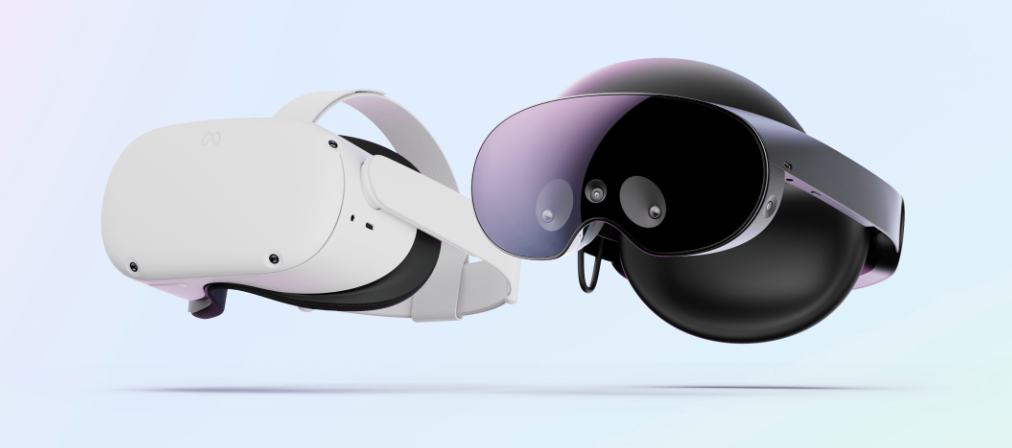 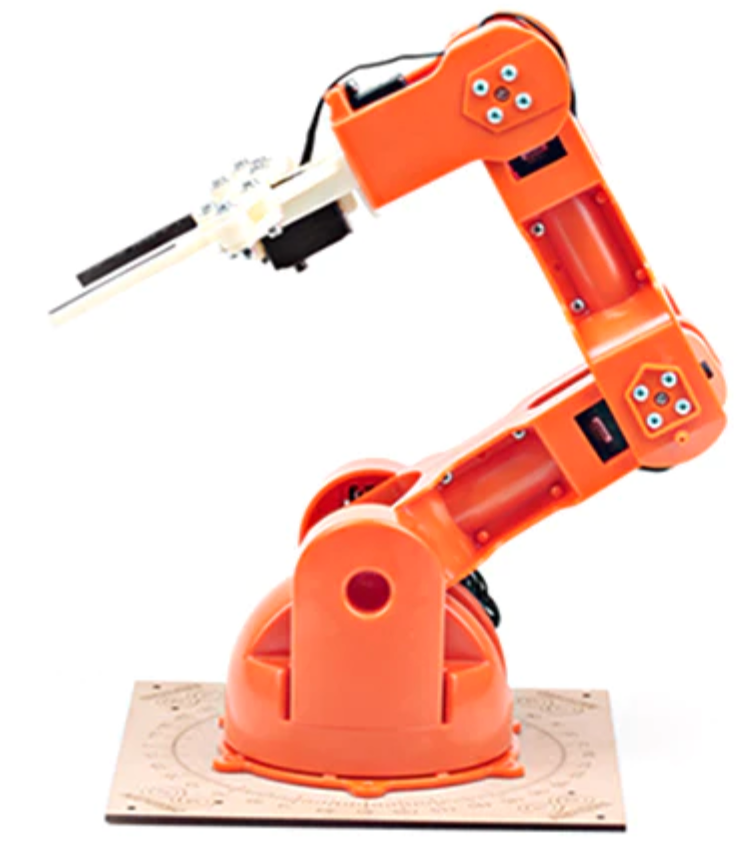 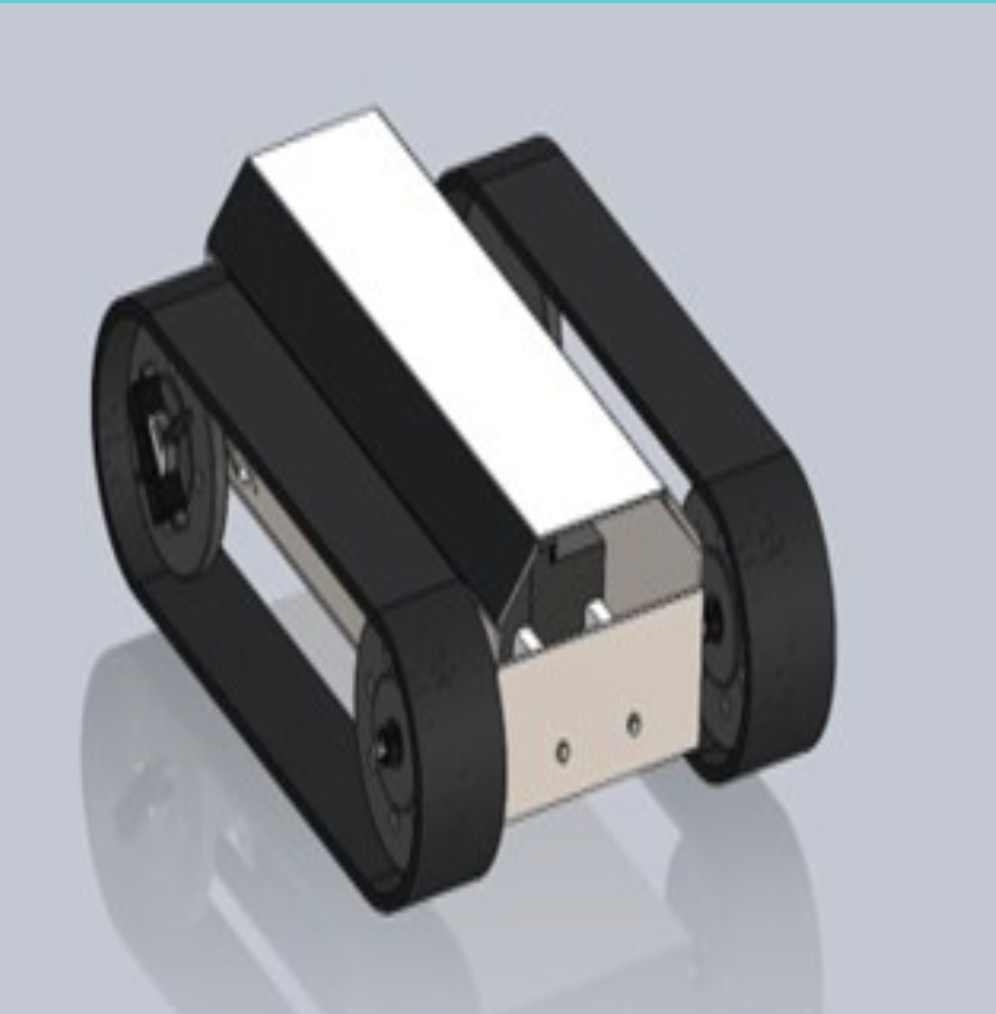 Figure 12 Meta Quest 2
[3] https://www.meta.com/quest/products/quest-2/
Figure 11 Robot Arm
Figure 10 RUT
[2] https://store-usa.arduino.cc/products
/tinkerkit-braccio-robot?selectedStore=us
‹#›
Levi McAdams 07/03/23 VRCR 23
[1] https://www.ceias.nau.edu/capstone/projects/ME/2022/22Spr01_RobotRE/
Design Options
Two Arms
Pros: Larger work area and Precision movements
Cons: Complex coding, complex controls
Multiple 2D Camera
Pros: Different viewing angles
Cons: Complex coding, calibration, and design
Single 3D Camera
Pros: Simple programing of depth, purpose built
Cons: Lack of viewing angles
Single Arm
Pros: Simple controls and integration
Cons: Smaller work space and lack of movement
Levi McAdams 07/03/23 VRCR 23
‹#›
Design Criteria
Move in 3D: Enable working in a 3D space
Large Workspace: High working range over 0.5m
High-resolution sensing: Summary of latency due to computing and signal transmitting lower than 40ms
Accurate VR control: Error of travelling distance within 5% for the first trial of move
Easy to use: Operable for a common user without specific training
‹#›
Tyler Allen 07/03/23 VRCR
Pugh Chart
‹#›
Tyler Allen 07/03/23 VRCR
Decision Matrix
Table 1: Decision Matrix
‹#›
Tyler Allen 07/03/23 VRCR
Best Design
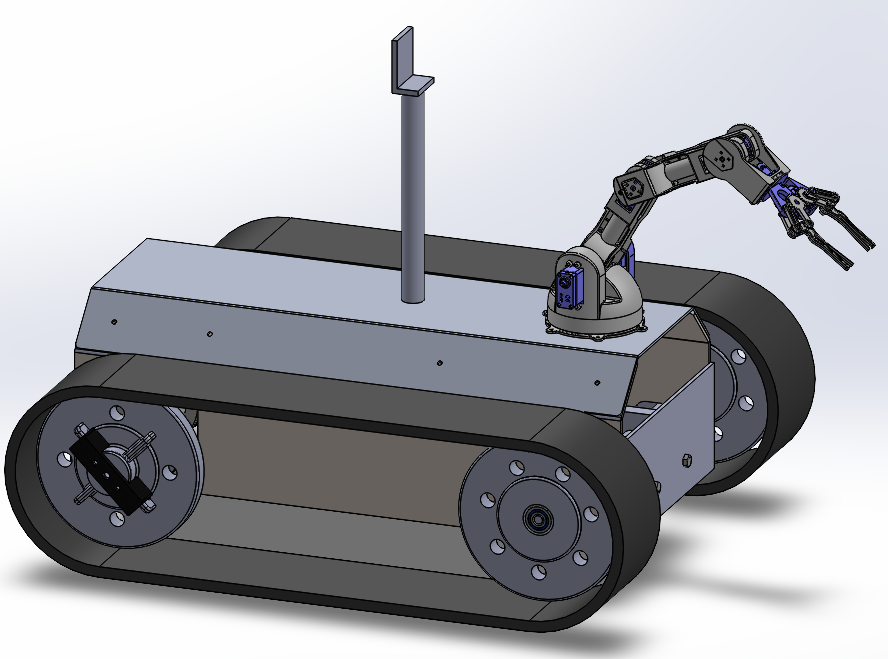 One arm with a 3D camera was found to be the best concept design 
To ensure adequate workspace for the single arm it will be mounted near the front of RUT
The 3D camera will be mounted up high on a post to give a good view of the arm, workspace, and the area ahead
Figure 13: Best Concept Design
‹#›
Zijian Song 07/03/2023 VRCR
Interfacing of Parts
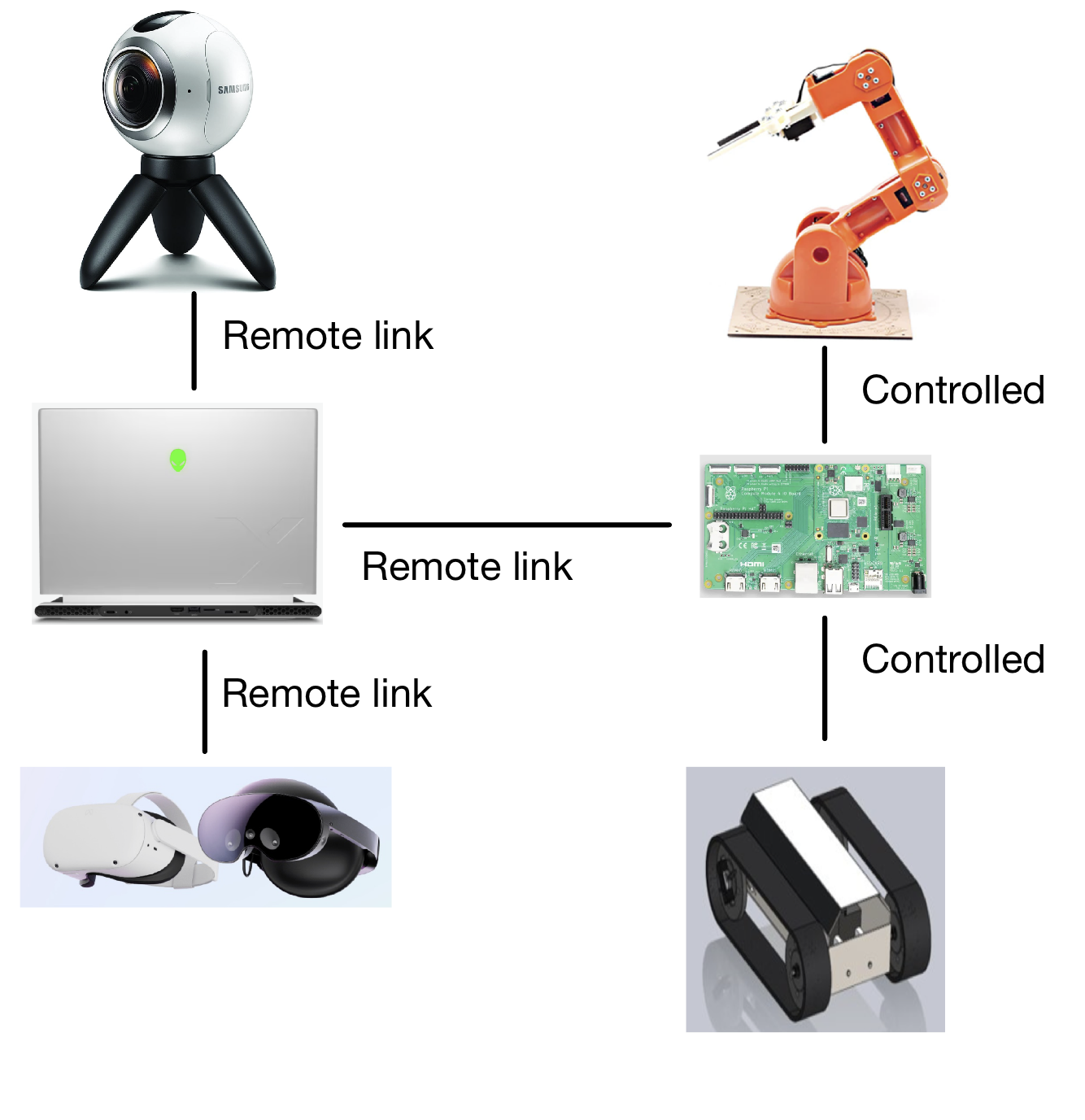 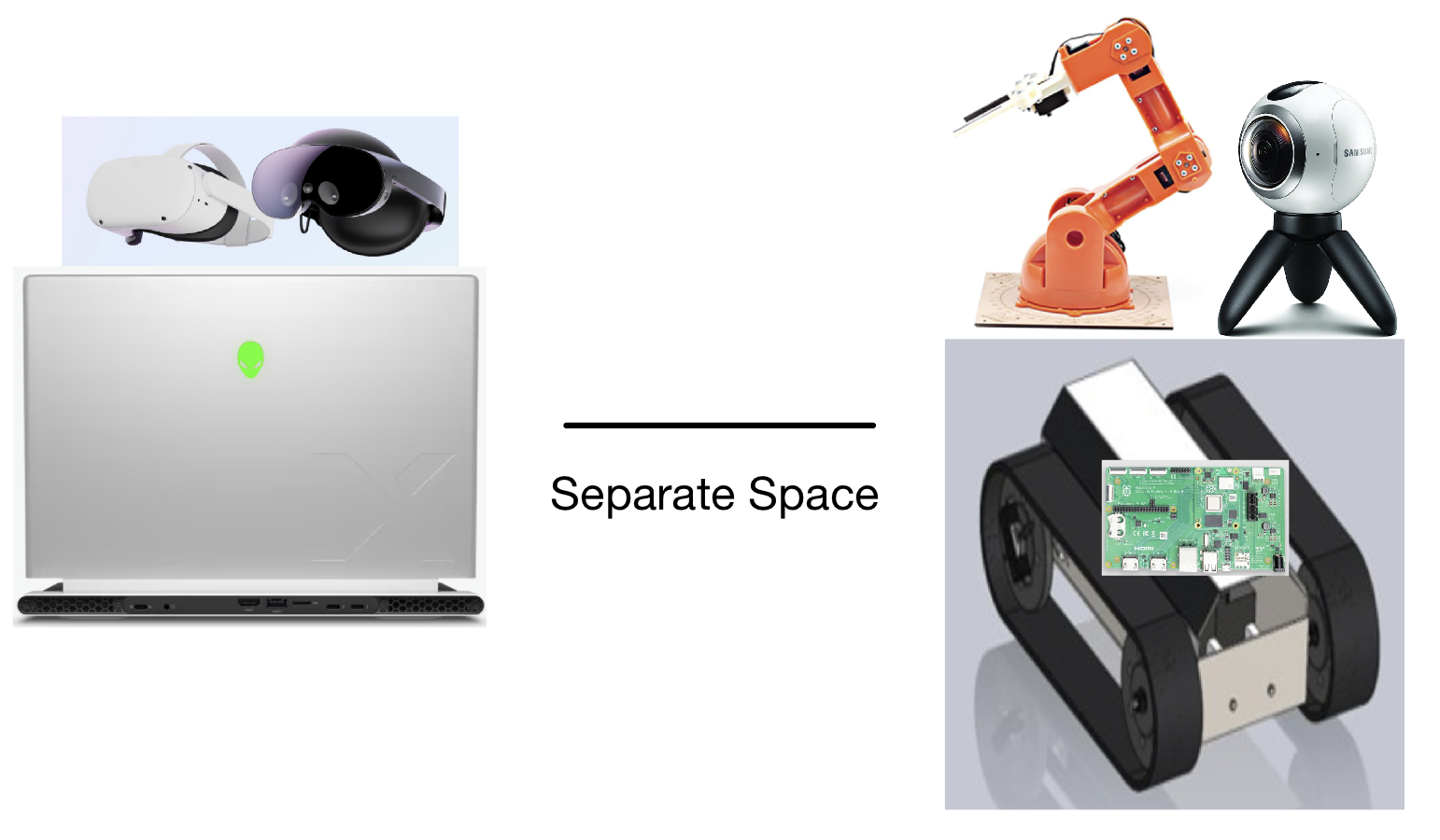 Figure 15: Space Relationship
Figure 14: Link Relationship
[4]https://store-usa.arduino.cc/products/tinkerkit-braccio-robot?selectedStore=us
[5]https://www.ceias.nau.edu/capstone/projects/ME/2022/22Spr01_RobotRE/
[6]https://www.meta.com/quest/products/quest-2/
[7]https://www.dell.com/en-us/shop/gaming-pcs-and-accessories/alienware-x14-gaming-laptop/spd/alienware-x14-r2-laptop/useahctox14r2rpl01
[8]https://www.raspberrypi.com/
[9]https://www.amazon.com/Samsung-Resolution-Camera-Version-Warranty/dp/B01D9LVL3G/ref=sr_1_15?hvadid=153690422625&hvdev=c&hvlocphy=1013406&hvnetw=g&hvqmt=e&hvrand=4284263521118535615&hvtargid=kwd-74069108&hydadcr=11662_9371252&keywords=vr+camera&qid=1688439191&sr=8-15&ufe=app_do%3Aamzn1.fos.f5122f16-c3e8-4386-bf32-63e904010ad0
‹#›
Zijian Song 07/03/23 VRCR
VR / Camera Update
Further perfection of headset integration to Unity.
Tweaks in settings, etc.
Requirements for wireless camera connection:
Wifi Enabled
SDK or API streaming
Only requirements for Unity
Stream video and depth data
Successfully located a likely camera to be used within the project.
Terabee 3DCam
Communication with NAU Software Engineer Cole Pendergraft
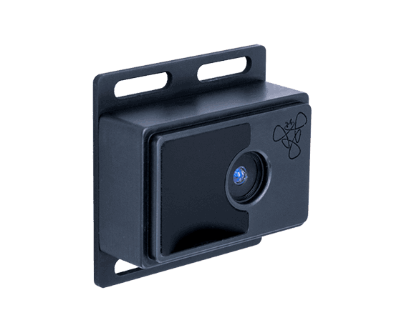 [11]    Figure 16: Terabee 3DCam
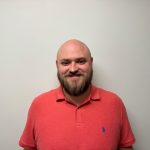 [10] https://learn.unity.com/tutorial/working-with-unity-cameras-questions# 
[11] https://docs.unity3d.com/Packages/com.unity.renderstreaming@3.1/manual/video-streaming.html
[12] https://www.terabee.com/shop/3d-tof-cameras/terabee-3dcam/
[13] https://nau.edu/ceias/staff-who-does-what/
[12]   Figure 17: Cole Pendergraft
‹#›
Eric Hinds 07/03/23 VRCR
Bill Of Materials 1/2
Eric Hinds 07/03/23 VRCR  12
Table 2: Bill of Materials
Bill of Materials 2/2
Eric Hinds 07/03/23 VRCR  12
Table 2: Bill of Materials
Budget
The current budget may be increased if more funds are approved by the department or by applying for funding from GORE.
Table 3: Expense Calculations
Table 4: Complete Budget
[13] Gore | Improving lives through advanced materials,” Gore.com, 2015. https://www.gore.com/
Eric Hinds 07/03/23 VRCR   13
Thank You
‹#›
14
Questions?
‹#›
16
References
[1] https://www.ceias.nau.edu/capstone/projects/ME/2022/22Spr01_RobotRE/

[2] https://www.meta.com/quest/products/quest-2/

[3]https://store-usa.arduino.cc/products/tinkerkit-braccio-robot?selectedStore=us

[4]https://www.ceias.nau.edu/capstone/projects/ME/2022/22Spr01_RobotRE/

[5]https://www.meta.com/quest/products/quest-2/

[6]https://www.dell.com/en-us/shop/gaming-pcs-and-accessories/alienware-x14-gaming-laptop/spd/alienware-x14-r2-laptop/useahctox14r2rpl01

[7]https://www.raspberrypi.com/

[8]https://www.amazon.com/Samsung-Resolution-Camera-Version-Warranty/dp/B01D9LVL3G/ref=sr_1_15?hvadid=153690422625&hvdev=c&hvlocphy=1013406&hvnetw=g&hvqmt=e&hvrand=4284263521118535615&hvtargid=kwd-74069108&hydadcr=11662_9371252&keywords=vr+camera&qid=1688439191&sr=8-15&ufe=app_do%3Aamzn1.fos.f5122f16-c3e8-4386-bf32-63e904010ad0

[9] https://learn.unity.com/tutorial/working-with-unity-cameras-questions#

[10] https://docs.unity3d.com/Packages/com.unity.renderstreaming@3.1/manual/video-streaming.html

[11] https://www.terabee.com/shop/3d-tof-cameras/terabee-3dcam/

[12] https://nau.edu/ceias/staff-who-does-what/
‹#›
Potential Questions 1
‹#›
Potential Questions 2
‹#›
Potential Questions 3
‹#›
Potential Questions 4
‹#›
Potential Questions 5
‹#›